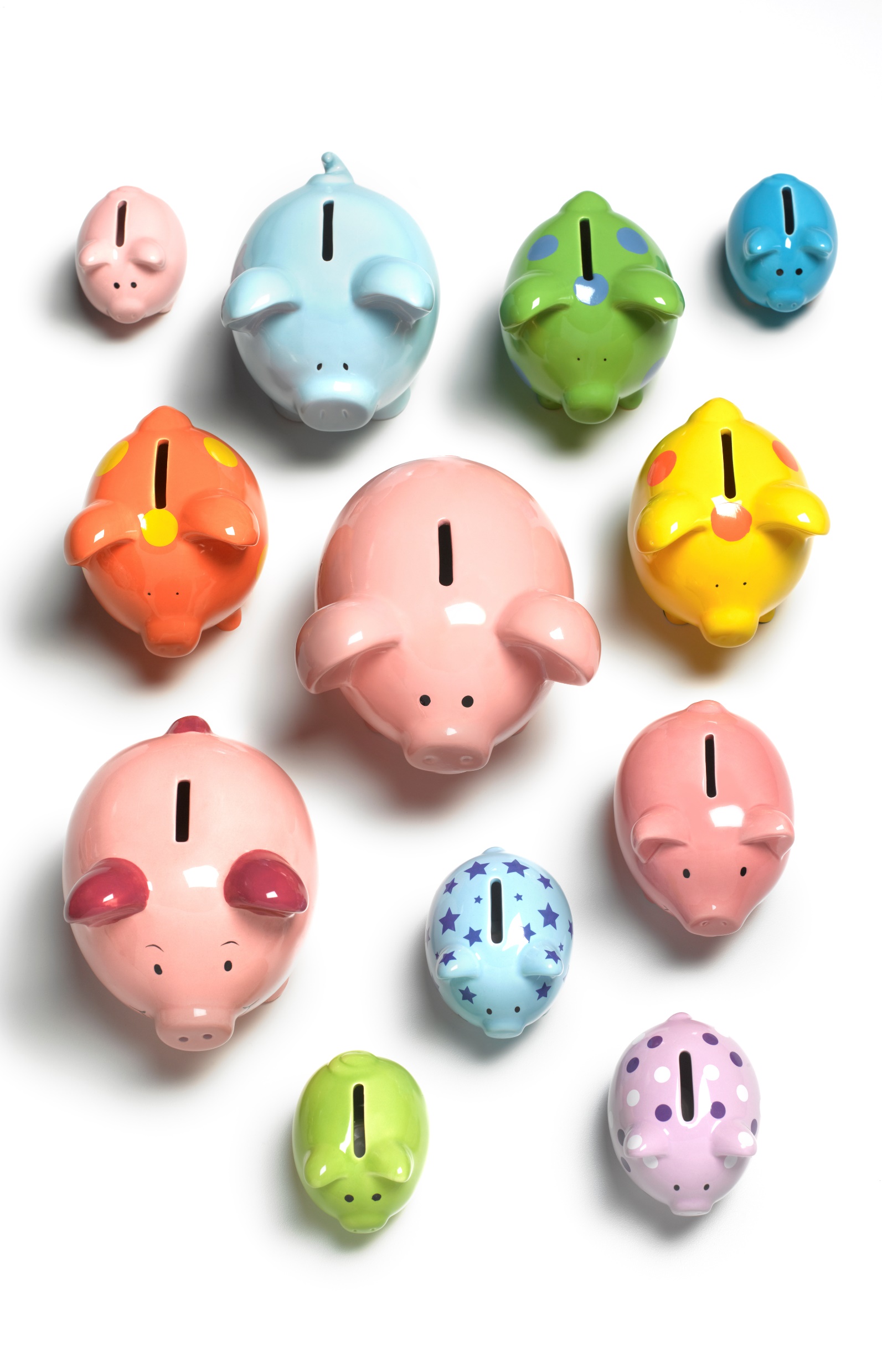 High Consumers and the work of being wealthy
Anna Hawkins
Professor Aimee Ambrose
Dr Stephen Parkes
Sheffield Hallam University
Rationale (what, who, key questions)
Data analysis (spatial patterns of high consumption)
Data analysis (stakeholder interviews)
Introduction to qualitative study 
Institutional ethnography 
Discussion
Overview....
Rationale...
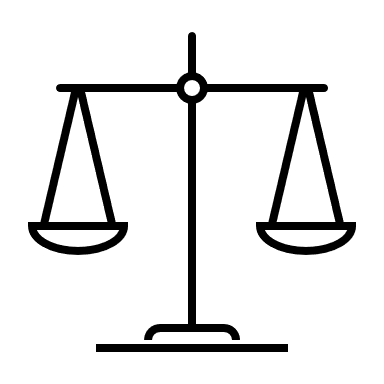 Backdrop of huge (and growing) carbon inequality at all scales. 
In 2010, the 10% most affluent emitted 34% of global Co2, compared to 15% for the 50% on lowest incomes (Hubacek et al., 2017)
This grew to 47% against 7% (Kartha et al., 2020).
High emitters/consumers set social and material aspirations in society.
Rationale....
Reducing the footprint of high consumers can aid GHG reduction and curb escalating over-consumption through redefinition of norms.
But the potential of this contribution, how it might be achieved and how much is too much remain unknown. 
Policy knowledge (how and when to respond) and attention is minimal and academic attention limited. 
Sufficiency gives us a vital framework for understanding how much is too much. 
Excess project: build on exploratory qualitative work by teasing out socio-structural factors 
Study of those who consume insufficiently is well established.
Who are we talking about?
Those who might be considered to overconsume...
Not exclusively the super rich
Those who consume resources beyond what is sufficient for their needs and some wants (Fawcett and Darby, 2019)
Contributing disproportionately to environmental degradation through... 
Powering large homes, multiple devices, multiple vehicles, frequent flying, meat rich diets and purchase of many consumer goods. 
Not those trapped into above average consumption by health, location etc.
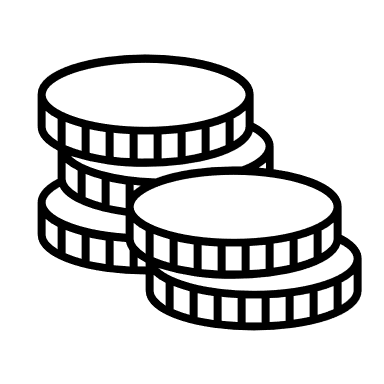 Key questions...
Why does high consumption continue to be acceptable/aspirational (and grow) despite the environmental crises? Exceptionalism? Lock in? 
What motivates consumption and limits engagement with consumption reduction? 
We avoid normative judgement and instead ask...
Why is it so hard to consume less? Even if you see the need.
Even if the dominant norm became low consumption, how easy/costly (emotional, social, cultural) would it be to achieve for high consumers? 
What are the most effective responses and intervention points? 
Addressed via deep qualitative investigation with high consumers.
Introduction to data analysis
Two stage data collection
(1) Initial data analysis and spatial mapping of consumption data
Exploration of secondary data around energy, transport and food
Focused on five geographical areas: Sheffield, London, County Durham (England); Edinburgh (Scotland); and Powys (Wales)
(2) Expert interviews with academics & practitioners specialising in resource consumption
[Speaker Notes: Secondary data rationale: “The second stage of the project involved analysing existing datasets to better understand the nature and extent of high consumption, using the UK as a case study. Secondary data sources linked to the three key domains of consumption (energy, transport, food) were explored to examine existing patterns of high consumption.”

Selection of areas: “These were selected because preliminary analysis of gas and electricity consumption pointed to notably high levels of consumption. These areas also provide a diverse geographical spread. Data examined included domestic energy (gas and electricity) consumption, residual fuel, road transport, household expenditure, and the National Travel Survey. 

Analysis: “Descriptive analysis was performed to establish consumption patterns, including mean consumption, and to identify any spatial patterns of consumption. Following this, geographical mapping was undertaken where possible (using QGIS) to explore differences in the selected areas of interest. These maps were compared with maps of the Index of Multiple Deprivation (IMD) to look for correlations.”

Interviews: “We explored the ways in which problematic consumption was characterised and quantified in the working practices of participants, how their work addressed consumption behaviour, their suggestions for targeting high consumption, and whether they had any working definitions or suggestions for how sustainable and desirable levels of consumption could be described and attained.”]
Energy consumption in Sheffield: A city of two halves
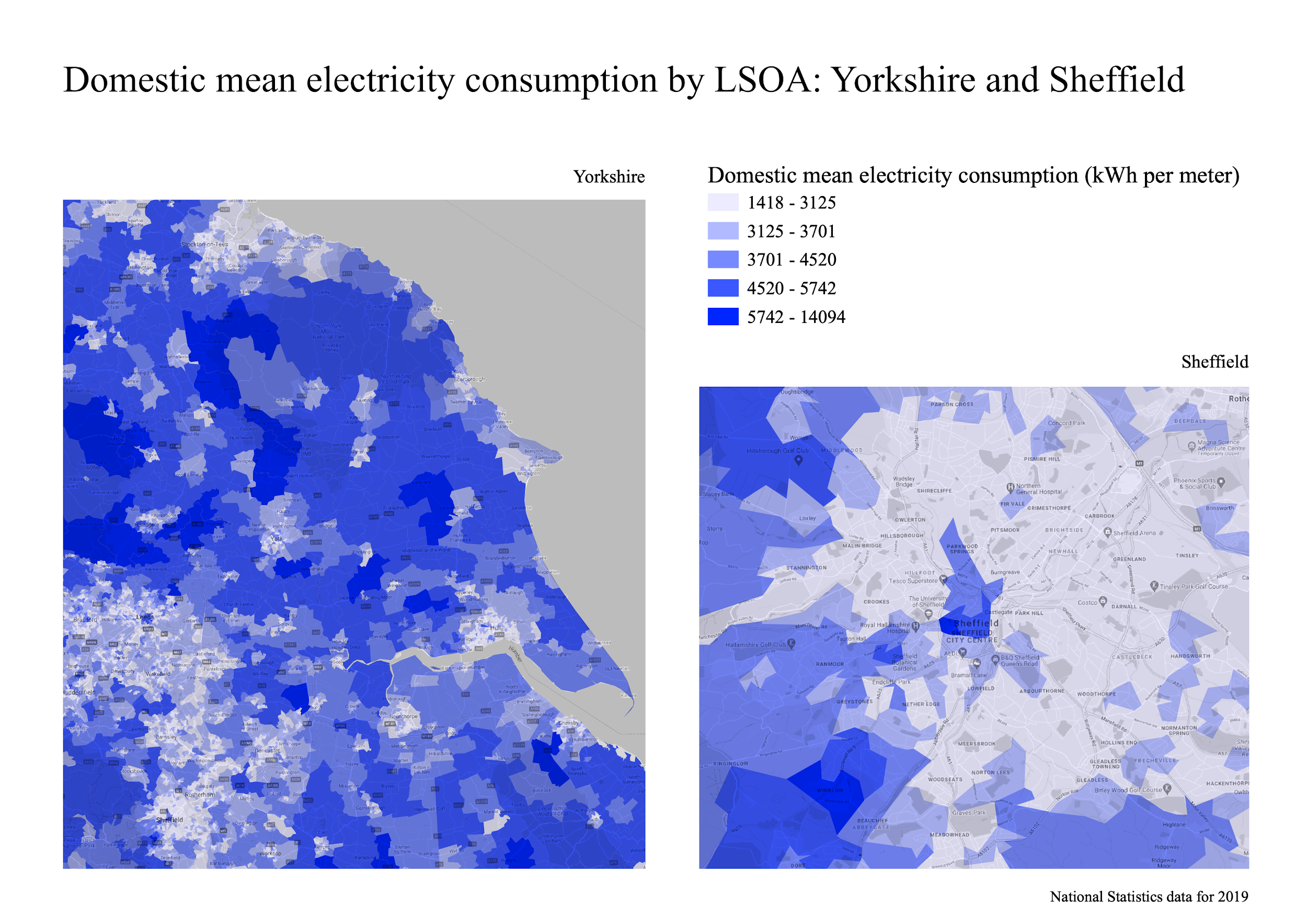 [Speaker Notes: In Sheffield, a city often described as one of two halves, the South-West area of the city – where deprivation is considerably lower than the North-East side of the city – has significantly higher levels of gas consumption. Electricity consumption was also much higher on the wealthier side of the city and within the city centre.

We saw a similar story across the other case-study areas we focused on, with high levels of use of gas/electric negatively correlated with deprivation (based on Index of Multiple Deprivation).]
Travel consumption
Two-thirds of households earning over £50,000 have 2+ vehicles, compared to closer to 15% of those earning less than £25,000.
Problematic because multiple vehicle households travel on average more per person (8508 miles) than those with one vehicle (5866 miles).
The frequency of flying also increases with income.
[Speaker Notes: Multiple vehicle households also spend more time travelling and make more trips. 

Important to caution that for some (i.e. with mobilities difficulties, or in remote locations) needs can be more complex.]
Qualitative study
High-income high consumers are being framed as a ‘hard to reach’ group, because many existing mechanisms do not reach them (such as financial incentives)
We seek to understand more about the socio-cultural structures that motivate consumption and limit engagement with consumption reduction.
Key Challenges:
Access to high-income consumers 
Gaining the trust of participants so that they feel able to discuss their consumption without feeling vulnerable or judged. 
Analysing barriers to change in order to identify potential opportunities for change.
Institutional Ethnography
Institutional Ethnography (IE) is a qualitative research approach developed by Canadian Sociologist Dorothy Smith that is used to explore and understand working practices (Smith, 2005). 
‘work’ here is defined as anything that is deliberate and routinised, and has been applied to both paid work but also the work of mothers supporting their children through school or managing a chronic medical condition. 
Classifying high-consumer lifestyles as a form of work does two important things; it allows researchers to take a non-judgemental stance, and it starts to shift the framing of these lifestyles away from them being aspirational and desirable. 
Research methods will include ‘work’ shadowing, observation, semi-structured interviews and content analysis.
Research approach
Recruit research participants through organisations and societies 
Researchers will spend time with participants in their homes, discussing domestic consumption in situ.
Research participants suggest other people to interview (snowballing)
For analytical purposes we will map these working practices as complex ‘systems’ in order to understand how different elements interrelate and where interventions may be most effective. 
This is a process that has been used to good effect when looking for intervention points to improve public health outcomes.
An example of a complex social system map from Pepper, C. Social Network Analysis in Public Health Systems: A Conceptual Analysis  https://slideplayer.com/slide/10753565/
No clear thesis about why it’s so hard to consume less
Deep qualitative exploration (UK) of the lived experience of high consumption
Unpicking drivers, challenges and the practical and emotional work of living beyond planetary limits. 
We will not seek to quantify environmental impact, instead focussing on the psychological, social, cultural and structural drivers
We aim to inform progressive, well timed interventions that don’t rely on fiscal measures that the wealthy can withstand 
Spatial dimensions- where consumption happens and where its impacts are felt.
Conclusions/next steps